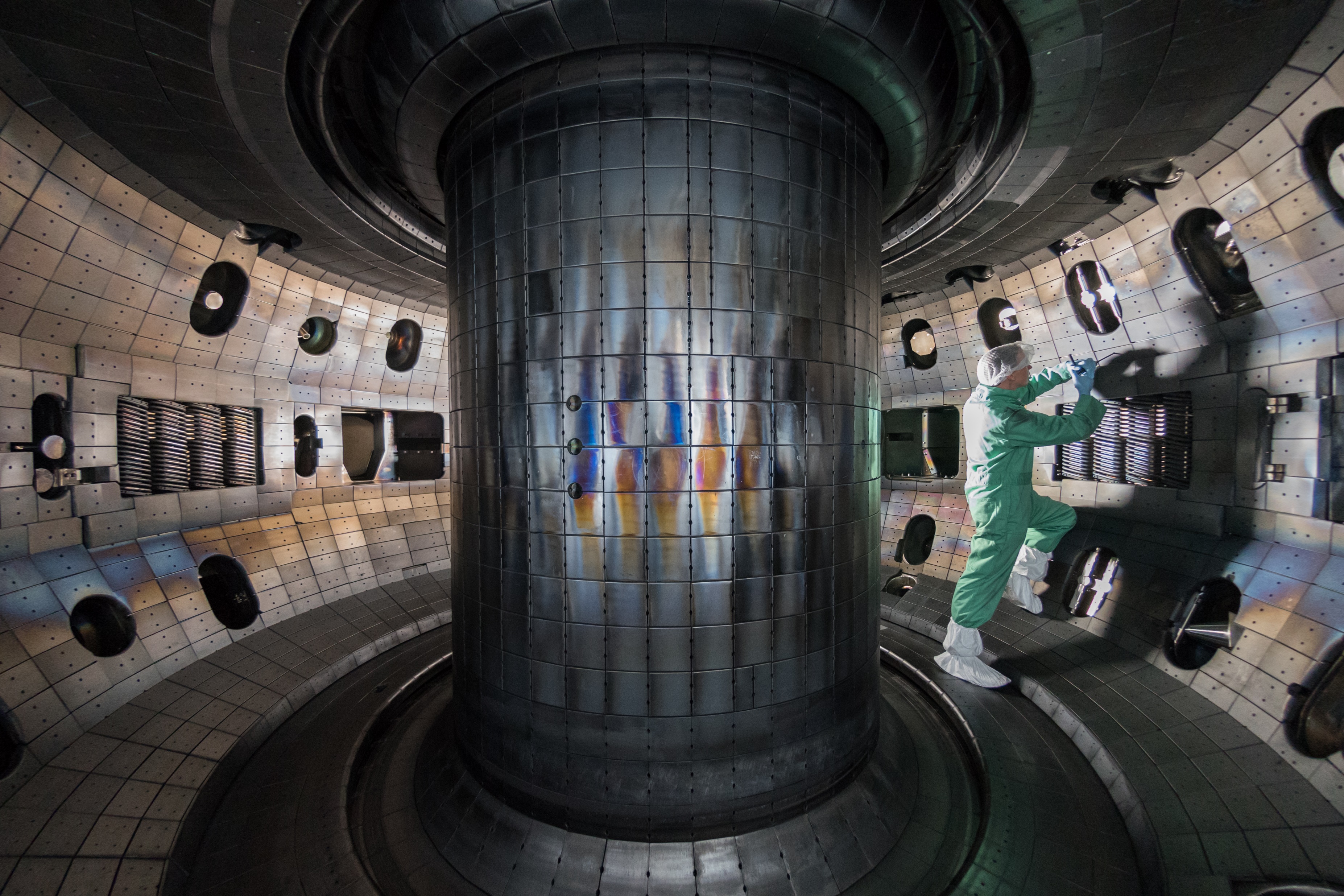 Tokamak
Richard Ženožička
Toroidní komora s magnetickými cívkami
Princip jaderné fúze
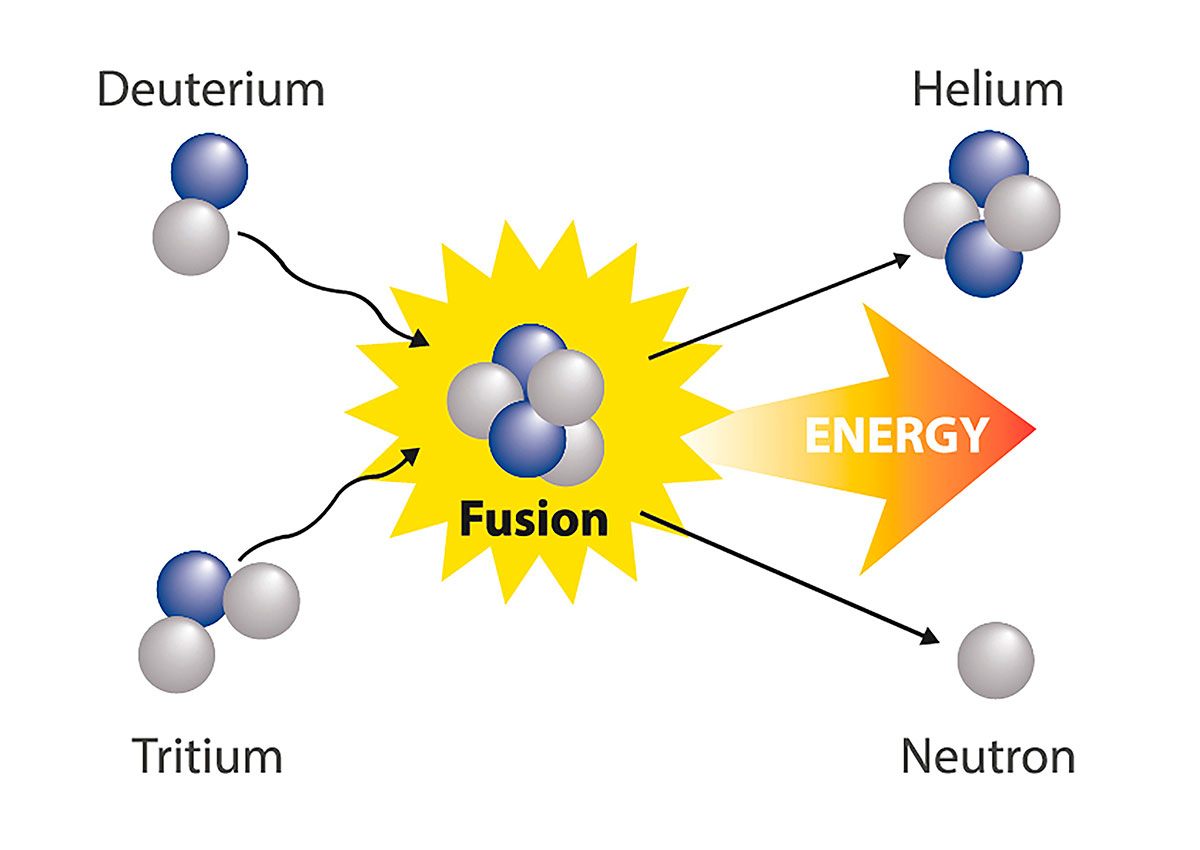 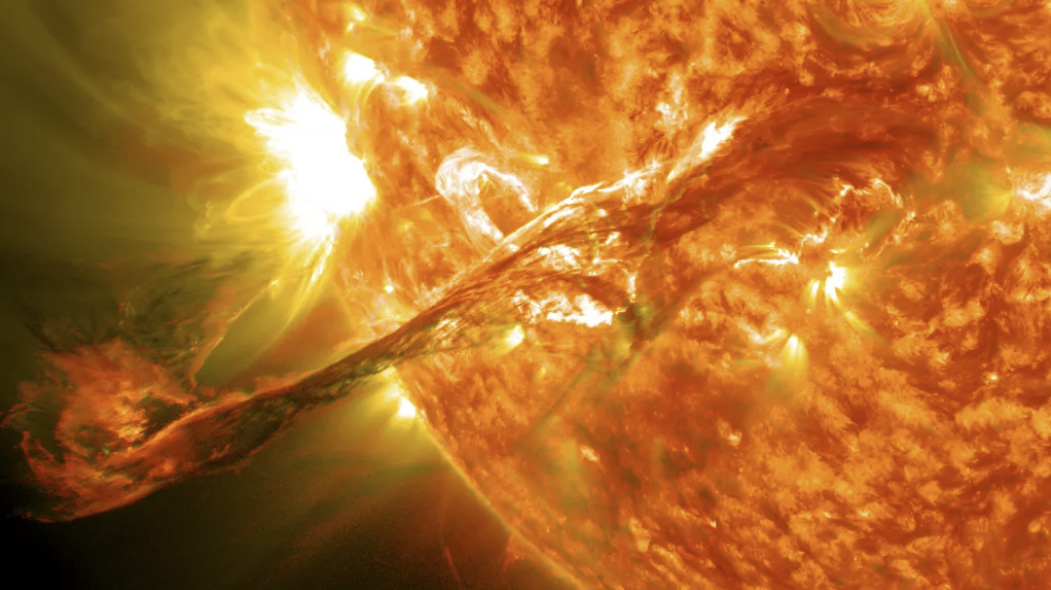 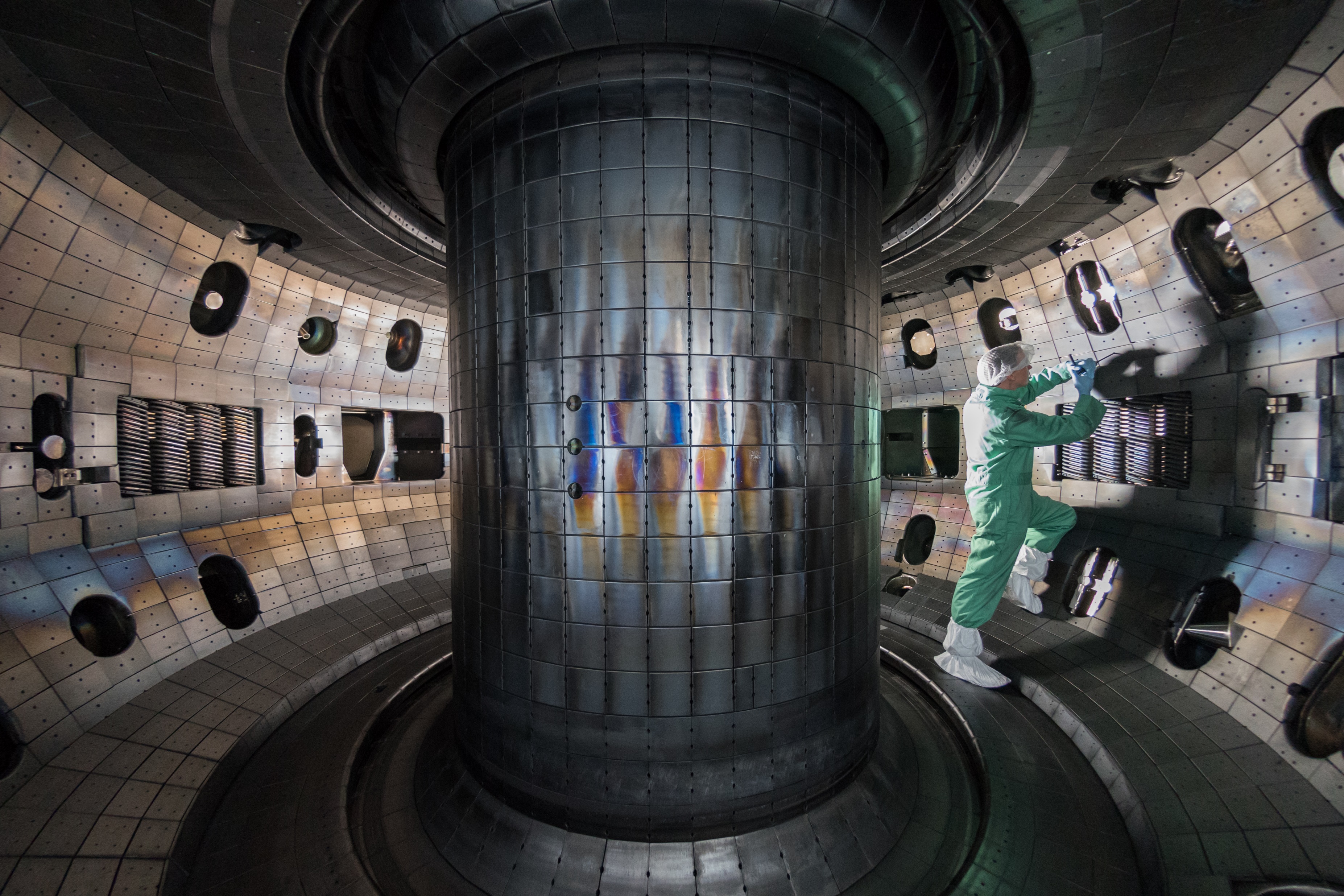 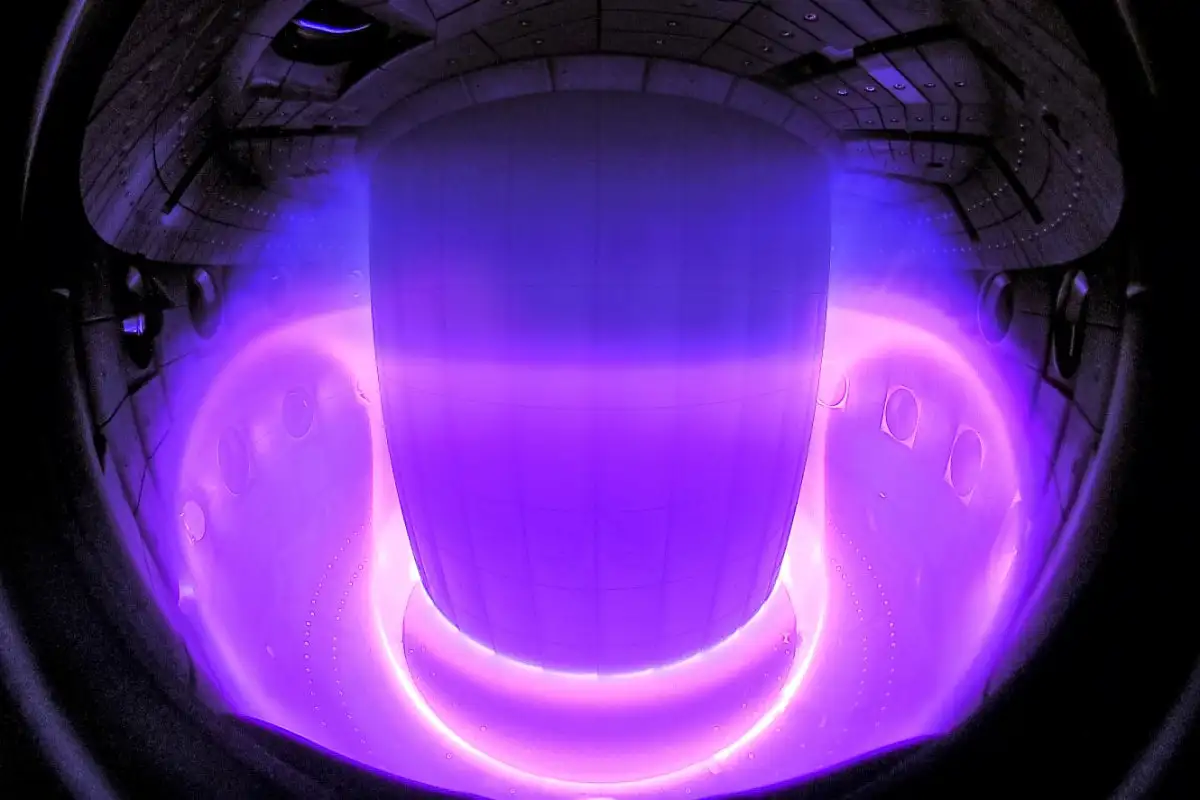 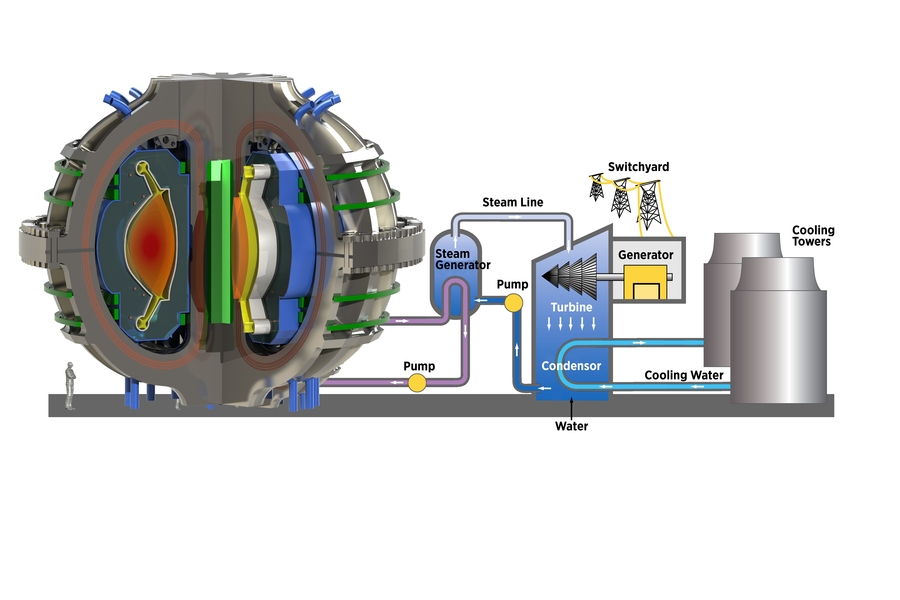 Proč stále nevyrábíme energii tokamaky?
Výhody
Současné komplikace
Relativně levný provoz
Ohromný energetický zisk
Ekologicky přívětivé
Obrovské náklady na konstrukci
Doposud energeticky ztrátové
Zatím schopné provozu v řádech minut
ITER
Mezinárodní výzkumný projekt
Plánovaný výkon je 500 MW za 500 s
Palivová dávka je 0,5 g
První testy 2035
Elektrárna DEMO – stavba 2040
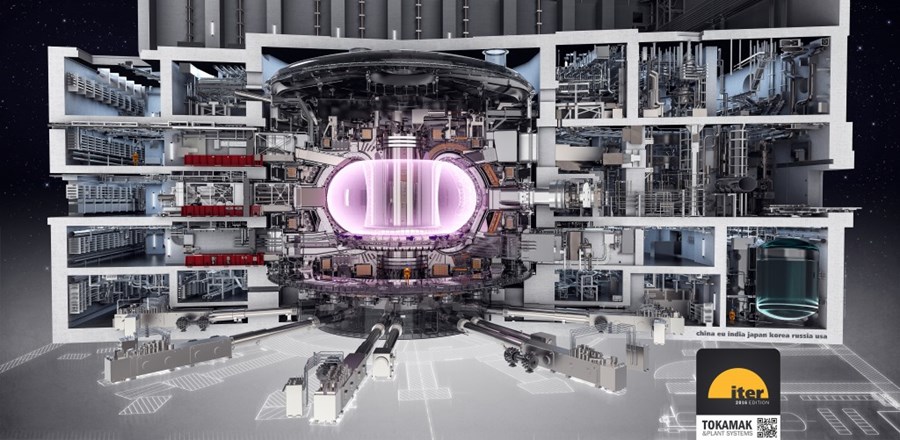 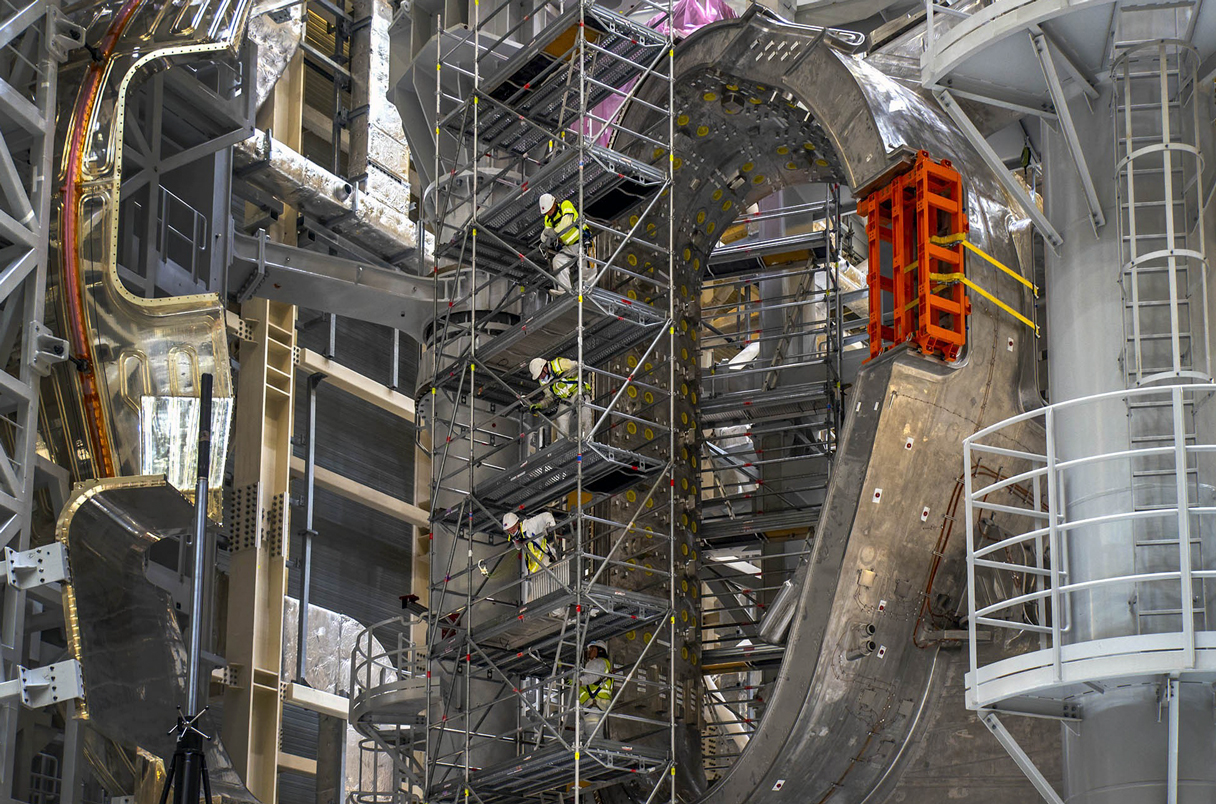 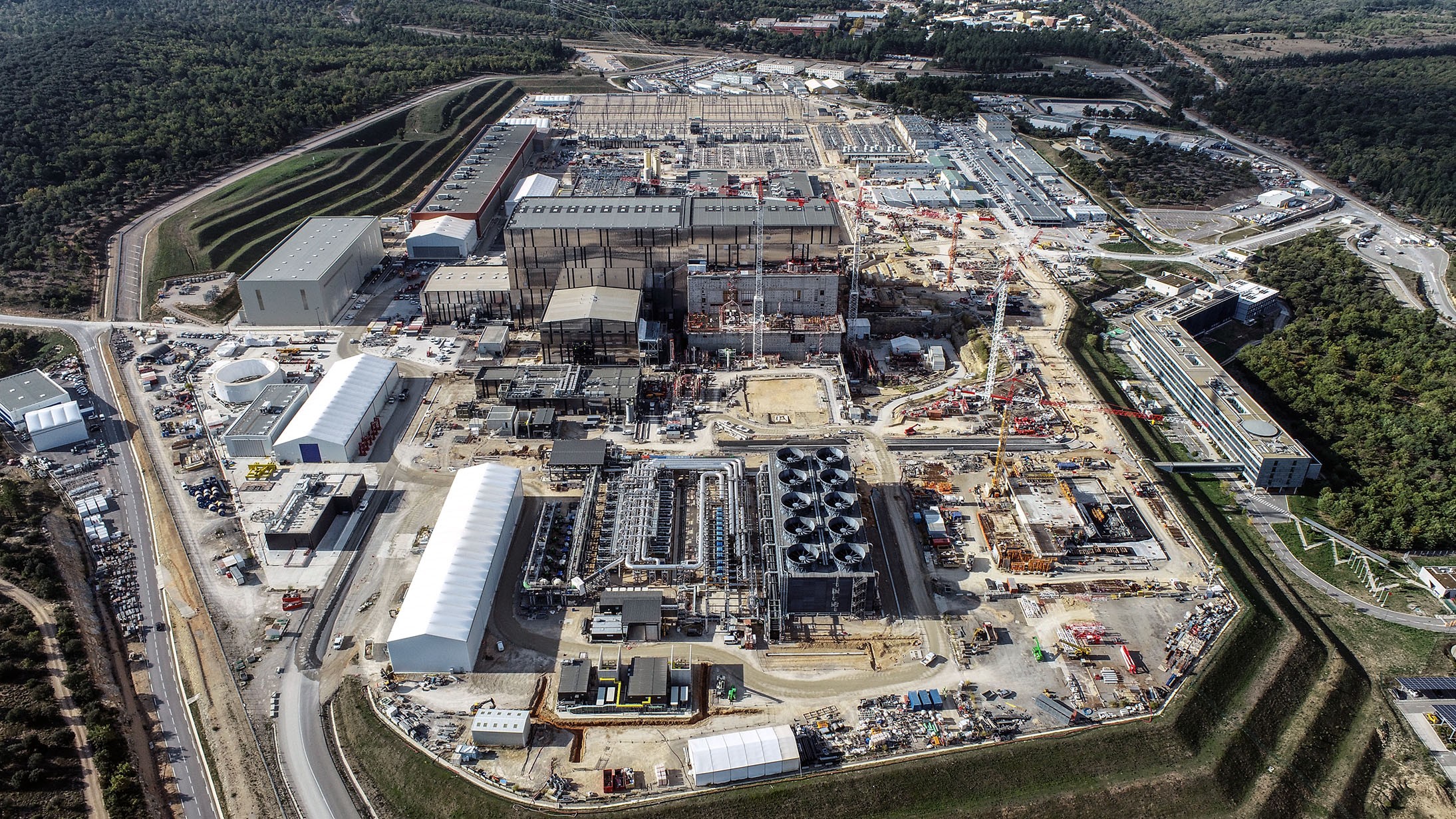 Tokamaky v ČR
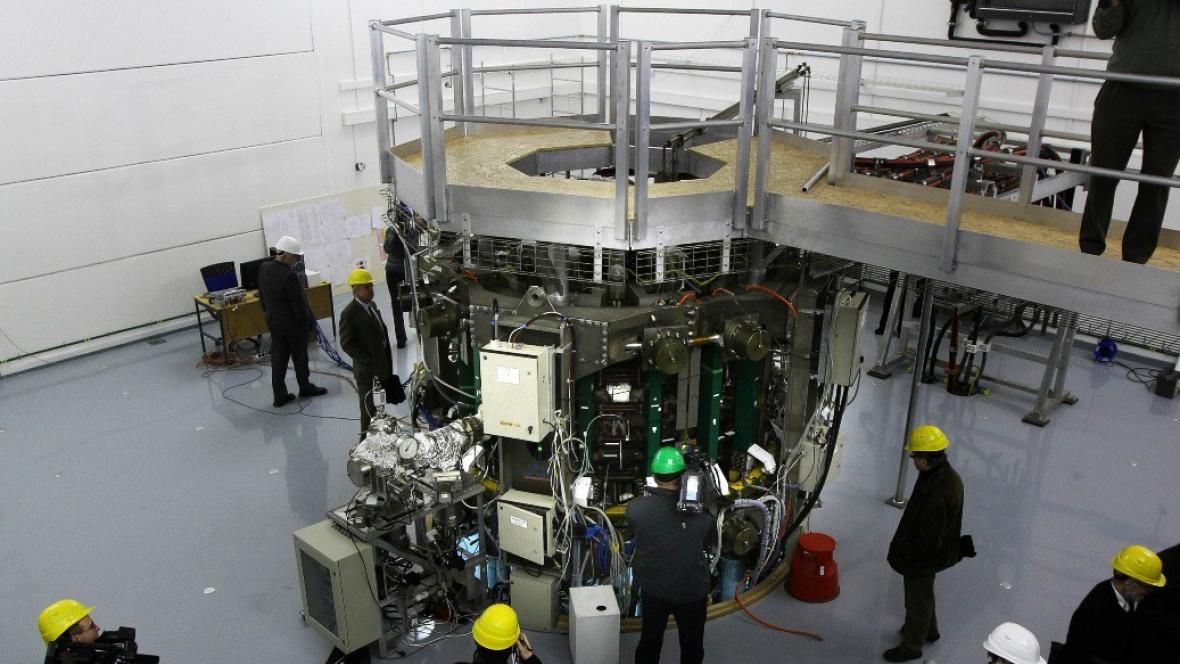 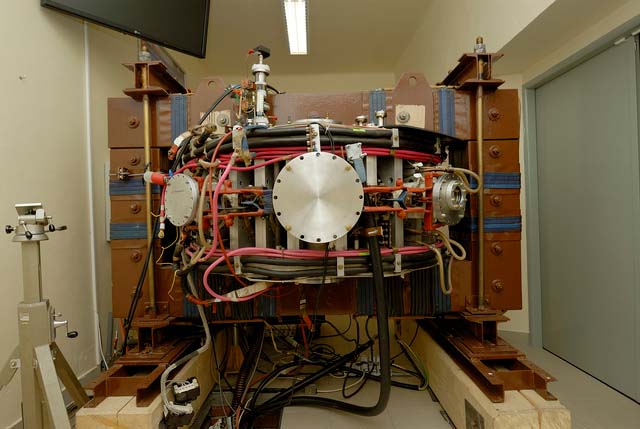 COMPASS
GOLEM
https://www.youtube.com/watch?v=IhHsOwLdCu4
Zdroje
https://cs.wikipedia.org/wiki/Tokamak (3.10.2023)
https://news.mit.edu/2018/nas-report-right-path-fusion-energy-1221 (3.10.2023)
https://www.sciencefocus.com/future-technology/how-does-nuclear-fusion-work (3.10.2023)
https://www.iter.org/sci/BeyondITER (3.10.2023)
https://www.hdfgroup.org/2015/05/the-hdf5-value-proposition-for-the-fusion-data-lifecycle/fusion-tokamak_scheme-tokamak-scheme-by-abteilung-o%CC%88ffentlichkeitsarbeit-max-planck-institut-fu%CC%88r-plasmaphysik/ (3.10.2023)
https://www.youtube.com/watch?v=IhHsOwLdCu4 (3.10.2023)
https://www.pabst-science-publishers.com/current/news-archiv/details-archive/an-internet-apocalypse-could-ride-to-earth-with-the-next-solar-storm-new-research-warns.html (3.10.2023)
https://connectusfund.org/nuclear-fusion-pros-and-cons-list (3.10.2023)
https://ct24.ceskatelevize.cz/veda/2547289-novy-cesky-tokamak-dostal-800-milionu-korun-ma-vest-ke-splneni-snu-o-neomezene-energii (3.10.2023)